التحضيرات الخاصة بالدعوة لتقديم موضوعات 2021: معايير وتطبيقات
الهدف من بالدعوة لتقديم موضوعات
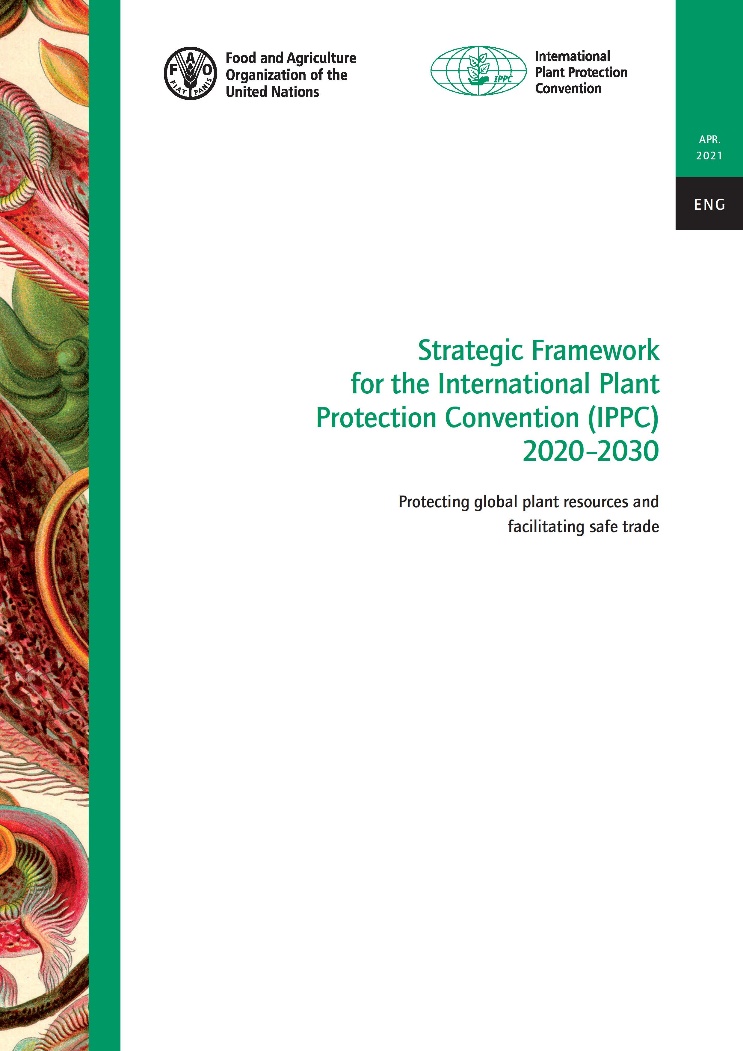 عملية وضع مصادر المعايير ومواد التنفيذ للاتفاقية الدولية لوقاية النباتات
تفاصيل عملية الدعوة لتقديم الموضوعات
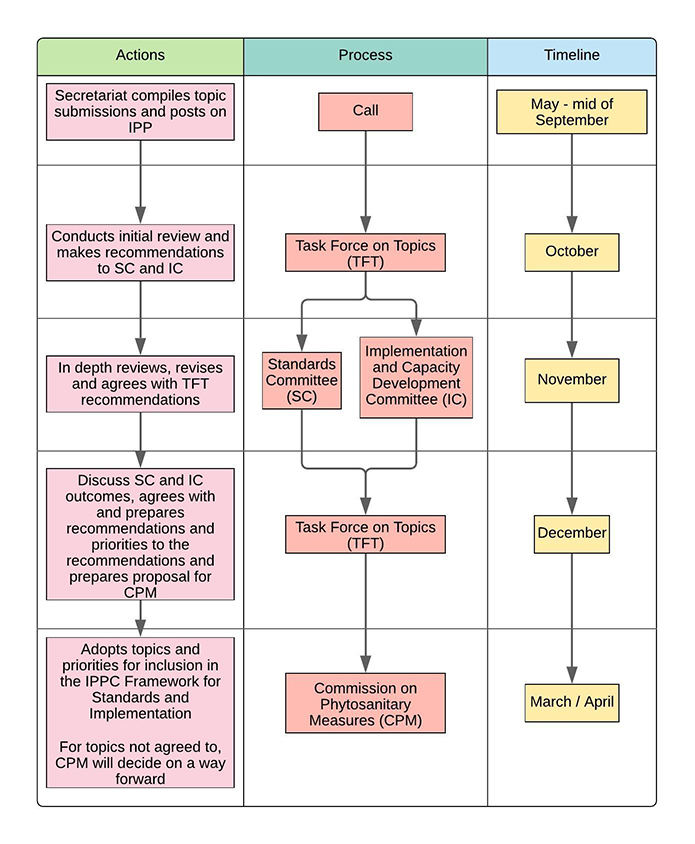 [Speaker Notes: After the Call closes, the Secretariat will compile the list of proposed work programme topics from the received submissions and post them on the IPP. Submissions from previous calls, which were not added to the work programme, will not be considered unless resubmitted in 2021. In a process agreed by CPM-13 (with an amended timeline, please see figure), the Task Force on Topics (TFT) will screen the submitted topics against established criteria for justification and prioritization of proposed topics and develop recommendations to the Standards Committee (SC) and Implementation and Capacity Development Committee (IC) for in-depth review. After evaluating the entire list of submissions and associated recommendations, the SC and IC will recommend topics for the development of standards and/or implementation resources and suggest an associated position in the Framework for Standards and Implementation. Finally, the TFT will discuss SC and IC outcomes, agree with and prepare recommendations and priorities to the recommendations to be presented to the CPM for adoption.]
الدعوة السابقة في 2018
نماذج التقديم عبر الانترنت
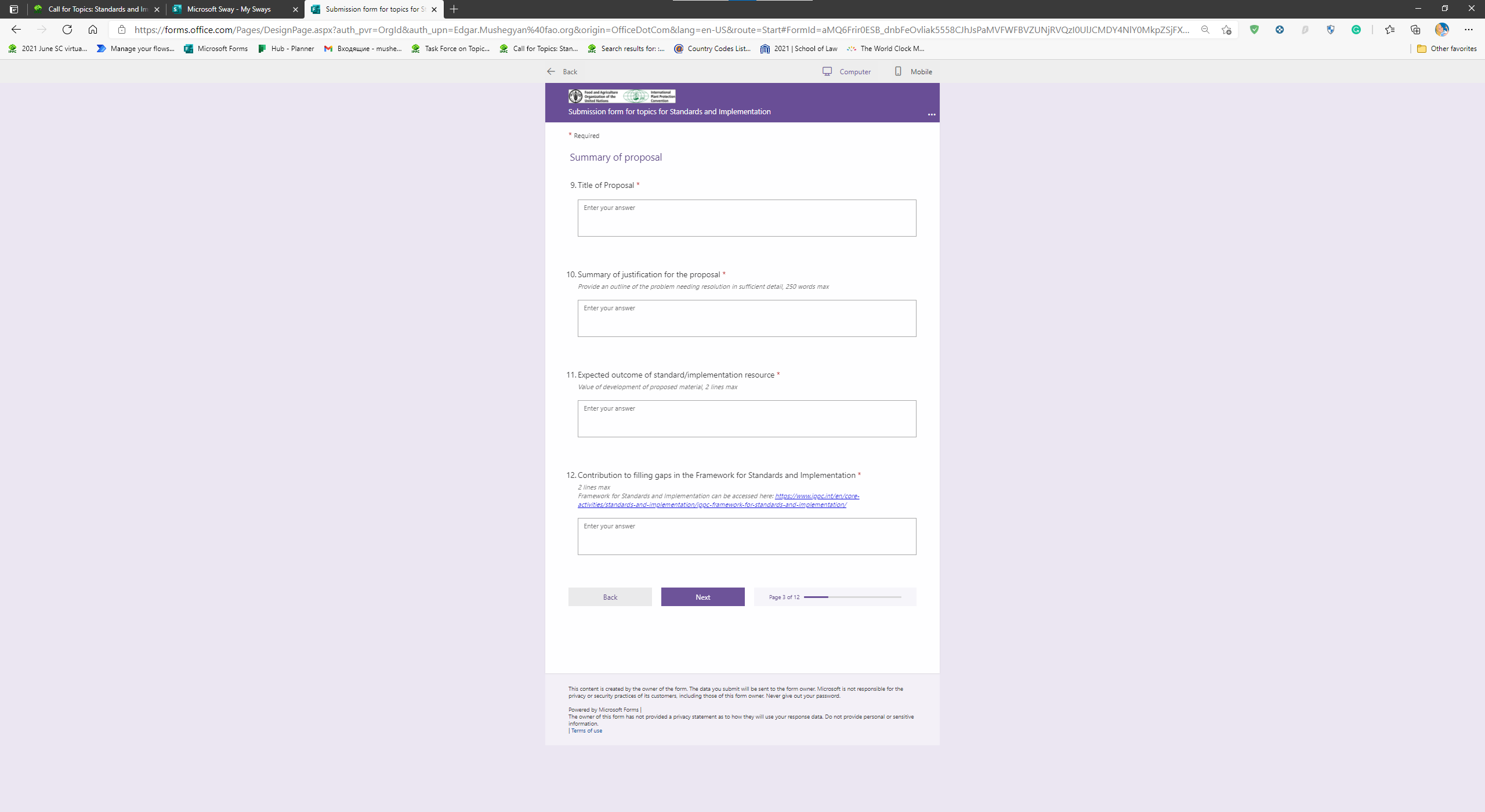 العناصر الأساسية لنجاح المقترح
[Speaker Notes: Which current issues need a global solution?
What are your key phytosanitary issues?
Why are they a problem?
What type of solution would best address the issue?
What would be options to address the issue? 
Does the solution fall within the IPPC mandate?
Does it connect with existing IPPC materials (ISPMs, implementation resources, initiatives)?
Does the Framework for Standards and Implementation indicate any solutions?

Procedure manuals for Standard Setting and for implementation and capacity development
LOTs for standards and Implementation and Capacity Development Topics]
التقديم المكتمل
عناصر التقديم
نقاط التواصل
وصلات
Thank you
IPPC SecretariatFood and Agriculture Organization of the United Nations (FAO)ippc@fao.org | www.ippc.int